Tomando la curva
Para tener en cuenta.
Carácter vectorial del movimiento circular.
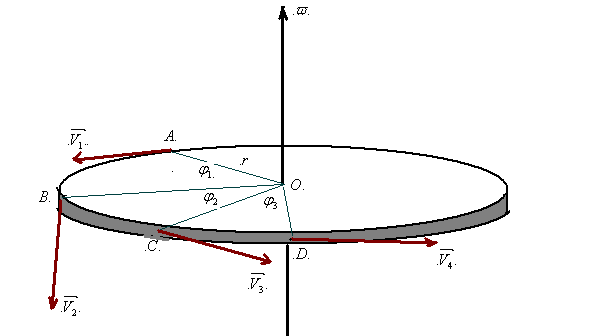 Módulo de la fuerza centrípeta. 
 Carácter vectorial.
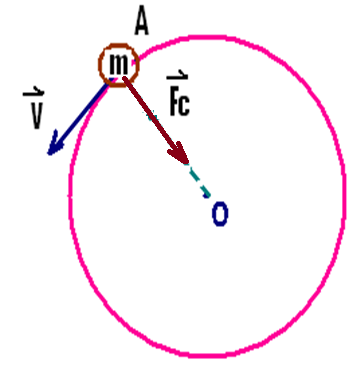 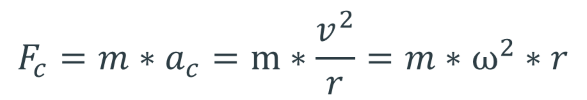 La fuerza centrípeta: 

Si o existiera esta fuerza, el cuerpo seguiría un movimiento rectilíneo y uniforme según la tangente  en el punto donde desapareciera; ene se punto trata de conservar su inercia.

Además como la fuerza centrípeta es 
perpendicular a la trayectoria 
 ( perpendicular a la tangente en cada
 punto de la circunferencia) no 
efectúa trabajo alguno.
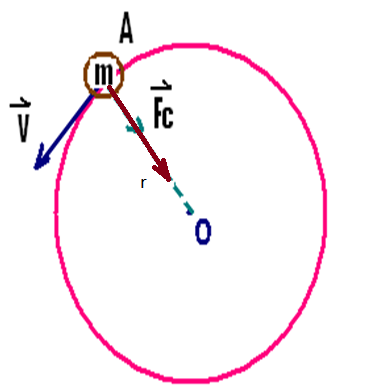 Tomando una curva plana
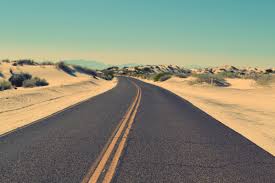 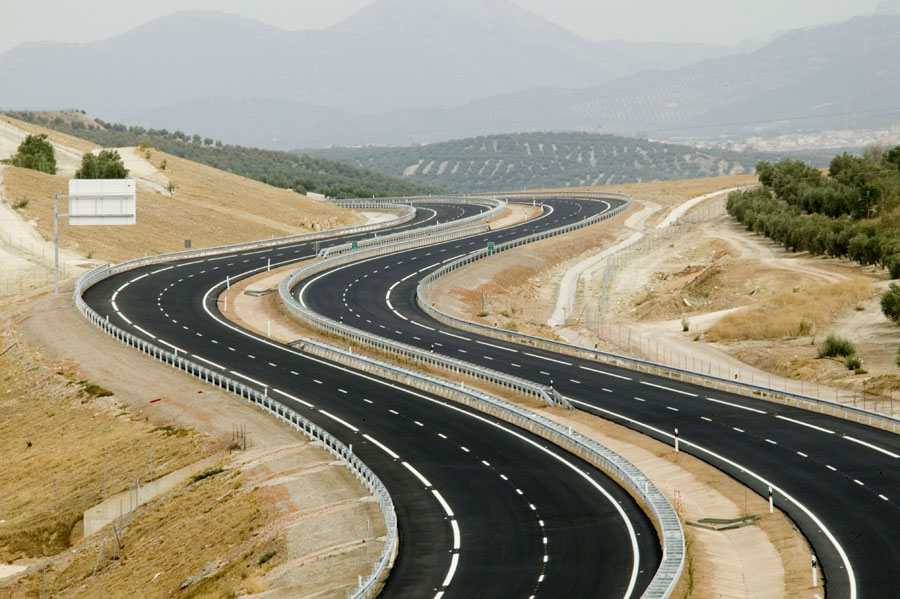 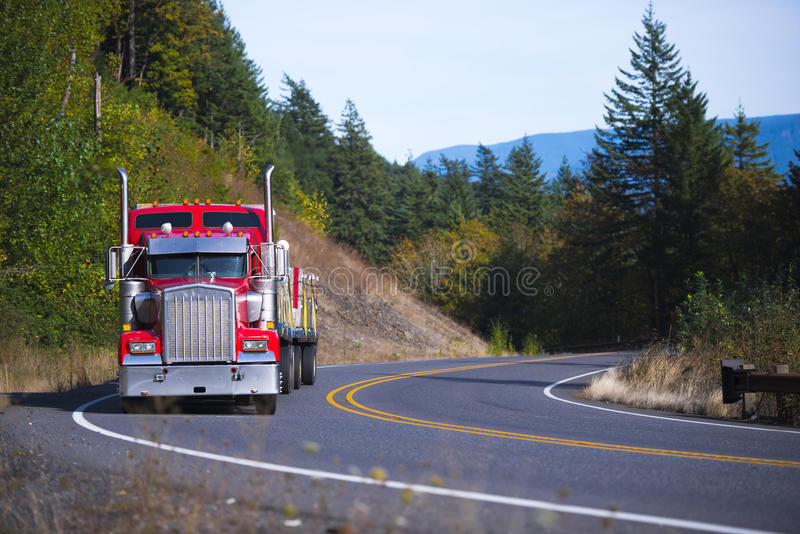 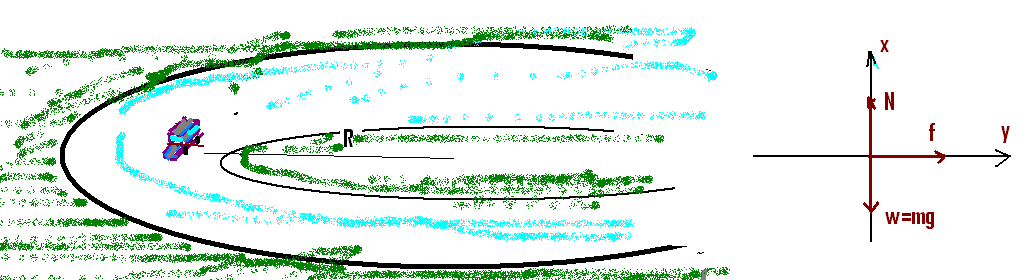 Deducción de la métrica:
El peralte
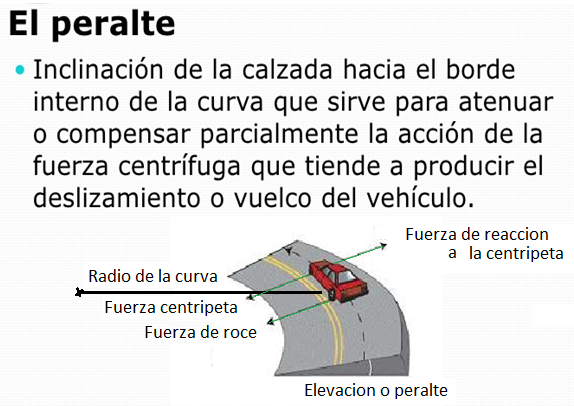 TOMANDO UNA CURVA PERALTADA.
 
El peralte: es común ver en las rotondas
 de circunvalación de vehículo que estas
 tienen cierta inclinación con respecto al
 plano horizontal, esto se debe a que este
 ángulo contrarresta de alguna manera la 
fuerza de reacción a la fuerza centrípeta , permitiendo 
que el vehículo no se “vaya por la tangente”
(no derrape) .Todos estos peraltes
 contienen por construcción una velocidad limite o 
de escape de acuerdo al ángulo del mismo, del roce del
 radio de giro, y de la gravedad del lugar.
El efecto del peralte es disminuir la fuerza 
De reacción a la fuerza centrípeta , cuyo módulo equivale a la fuerza centrípeta, esto se logra porque finalmente no es toda la fuerza la que actúa , sino que una parte (la componente ) de ella .
Curvas con peralte
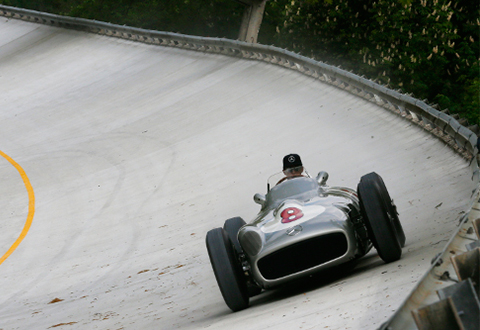 TOMANDO UNA CURVA PERALTADA.
 deducción de la métrica.
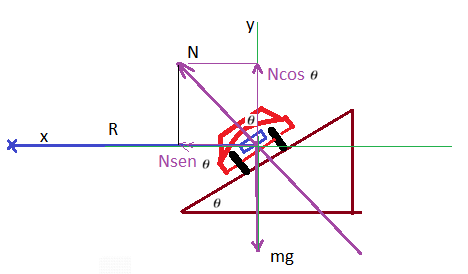 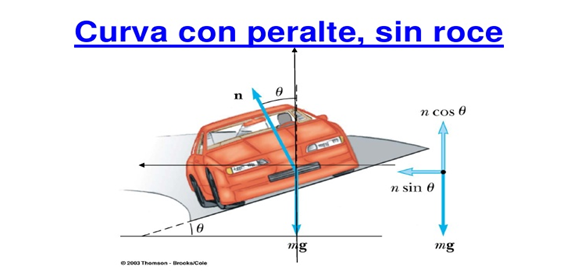 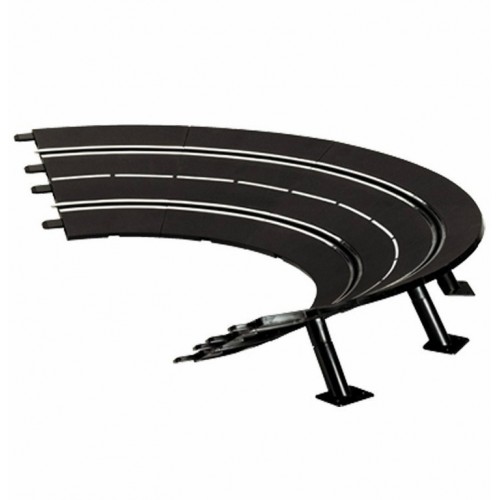 Peralte con roce.
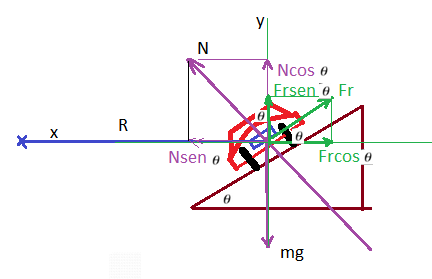 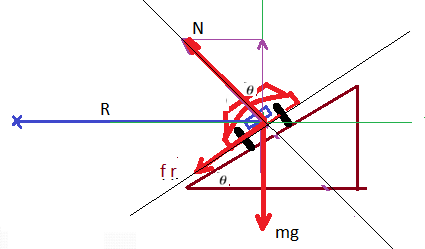 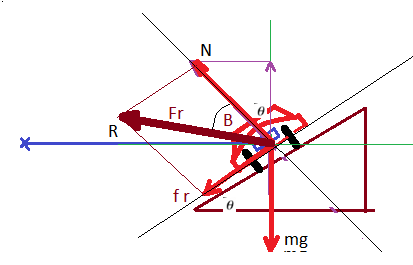 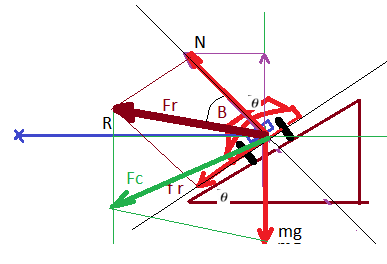 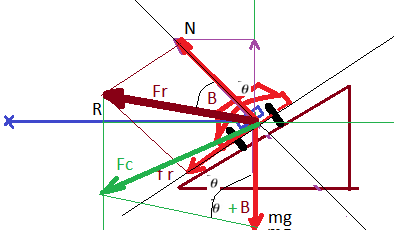 Problemas de aplicación.
1.- Un cuerpo de peso P=mg , gira en una circunferencia atado a una cuerda de largo R , determinar:
La tensión en la cuerda cuando pasa por el punto mas alto de la trayectoria.
La tensión en la cuerda cuando pasa por el punto mas bajo de la trayectoria.
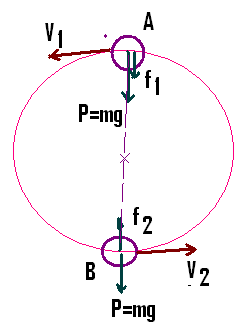 2.- ¿Cuál es la fuerza que ejerce el riel sobre la bolita en A al ser lanzado de una altura tal que equivale a su velocidad critica.
¿De que altura debe lanzarse para que en B alcance su velocidad critica?
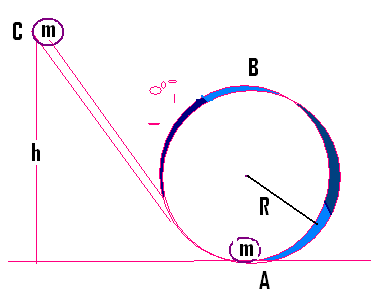 3.- El peralte de una curva de 3km de radio tiene un ángulo de 15º. Determinar la velocidad máxima a que debe tomar la cuerva una vehículo sin derrapar.

4.- Una curva plana tiene una señalética que indica la máxima velocidad como 90km/h. cual es el radio medio de la curva, si el roce es 0.55.

4.- El roce del asfalto de una curva en una carretera es de 0,60 y la máxima velocidad esta indicada como0  60km/h. 
¿cuál es el radio medio de la curva?

5.- Un curva peraltada tiene un ángulo de 16º , y la máxima velocidad indicada es de 110km/h , si el roce es despreciable . Determine el radio medio de la curva.
6.- Un vehículo circula sobre una curva peraltada de 60 m de radio. Suponiendo que no existe fuerza de rozamiento, ¿Cuál debe ser el ángulo de peralte, para que el vehículo pueda tomar la curva a 60 km/h sin derrapar?

7.- Una curva tiene un peralte de 12º y un coeficiente de roce más o menos estándar (buscar en internet la información) . Si el radio medio de la curva es de 800 metros . Determine la velocidad máxima con que un vehículo puede tomar la curva sin derrapar.

8.- Un vehículo pesado toma una curva en la carretera 5 sur a la altura de Chimbarongo, el radio de la curva en promedio es de 1200 metros y el coeficiente de roce es el estándar para una carretera de alta velocidad. El peralte de la curva es de 8º. Determinar la velocidad máxima que puede tomar la curva el vehículo pesado sin derrapar.

9.- En el problema anterior , suponga que un vehículo liviano circula por la misma carretera , pero en un día de lluvia. Averigüe como cambia el coeficiente de roce y determine ahora la velocidad máxima que permite tomar la curva sin derrapar.
Montoya.-